Тест по темам «Неживая и живая природа», «Явления природы», «Как измеряют температуру?», «В гости к осени»
1. Выбрать правильное высказывание: Что такое природа?
А) Что нас окружает.
Б) Всё что сделано человеком.
В) Всё то , что не сделано руками     человека.
2. Что не относится к природе?
А) Бактерии.
Б) Телевизор.
В) Растение .
Г) Человек.
3. Что не относится к явлениям природы?
А) Цветение яблони.
Б) Ледоход.
В) Листопад.
Г) Скворец.
4. Чем измеряют температуру?
А) Хронометром.
 Б) Линейкой.
В) Термометром.
Г) Циркулем.
5. От какой точки на термометре ведут отсчет температуры воздуха?
А) От самого нижнего деления.
Б) От нулевой отметки.
В) От самого верхнего деления.
6. При какой температуре теплее всего?
А) Десять градусов тепла.
Б) Двадцать градусов ниже нуля.
В) Нуль градусов.
7. Посмотри на фотографию и подумай: какая температура воздуха?
А) -25  С
Б) +25  С
В) +1  С
8. Выбери правильное утверждение
А) Ноль градусов – это отсутствие температуры воздуха.
Б) Ноль градусов – это самая низкая температура.
В) Ноль градусов – это граница между градусами тепла и холода.
9. Кто предсказывает погоду?
А) Астролог.
Б) Метеоролог.
В) Педиатр.
10. Это растение покрыто зелёной хвоей, а осенью меняет наряд на жёлтый и постепенно сбрасывает его.
А)  Лиственница.
Б) Сосна.
В) Дуб.
11. Угадай по описанию.Назвать по сезонным изменениям время года.
Солнце поднимается в небе не так высоко, дни становятся короче, температура воздуха понижается. Нависают густые туманы. Дожди затяжные, моросящие.

 А) Весна.
 Б) Зима.
 В) Лето.
 Г) Осень.
Давайте проверим!
1. Выбрать правильное высказывание :Что такое природа?
А) Что нас окружает.
Б) Всё что сделано человеком.
В) Всё то , что не сделано руками     человека.
2. Что не относится к природе?
А) Бактерии.
Б) Телевизор.
В) Растение .
Г) Человек.
3. Что не относится к явлениям природы?
А) Цветение яблони.
Б) Ледоход.
В) Листопад.
Г) Скворец.
4. Чем измеряют температуру?
А) Хронометром.
Б) Линейкой.
В) Термометром.
Г) Циркулем.
5. От какой точки на термометре ведут отсчет температуры воздуха?
А) От самого нижнего деления.
Б) От нулевой отметки.
В) От самого верхнего деления.
6.При какой температуре теплее всего?
А) Десять градусов тепла.
Б) Двадцать градусов ниже нуля.
В) Нуль градусов.
7. Посмотри на фотографию и подумай: какая температура воздуха?
А) -25  С
Б) +25  С
В) +1  С
8. Выбери правильное утверждение
А) Ноль градусов – это отсутствие температуры воздуха.
Б) Ноль градусов – это самая низкая температура.
В) Ноль градусов – это граница между градусами тепла и холода.
9. Кто предсказывает погоду?
А) Астролог.
Б) Метеоролог.
В) Педиатр.
10.Это растение покрыто зелёной хвоей, а осенью меняет наряд на жёлтый и постепенно сбрасывает его.
А)  Лиственница.
Б) Сосна.
В) Дуб.
11. Угадай по описанию.Назвать по сезонным изменениям время года.
Солнце поднимается в небе не так высоко, дни становятся короче, температура воздуха понижается. Нависают густые туманы. Дожди затяжные, моросящие.

 А) Весна.
 Б) Зима.
 В) Лето.
 Г) Осень.
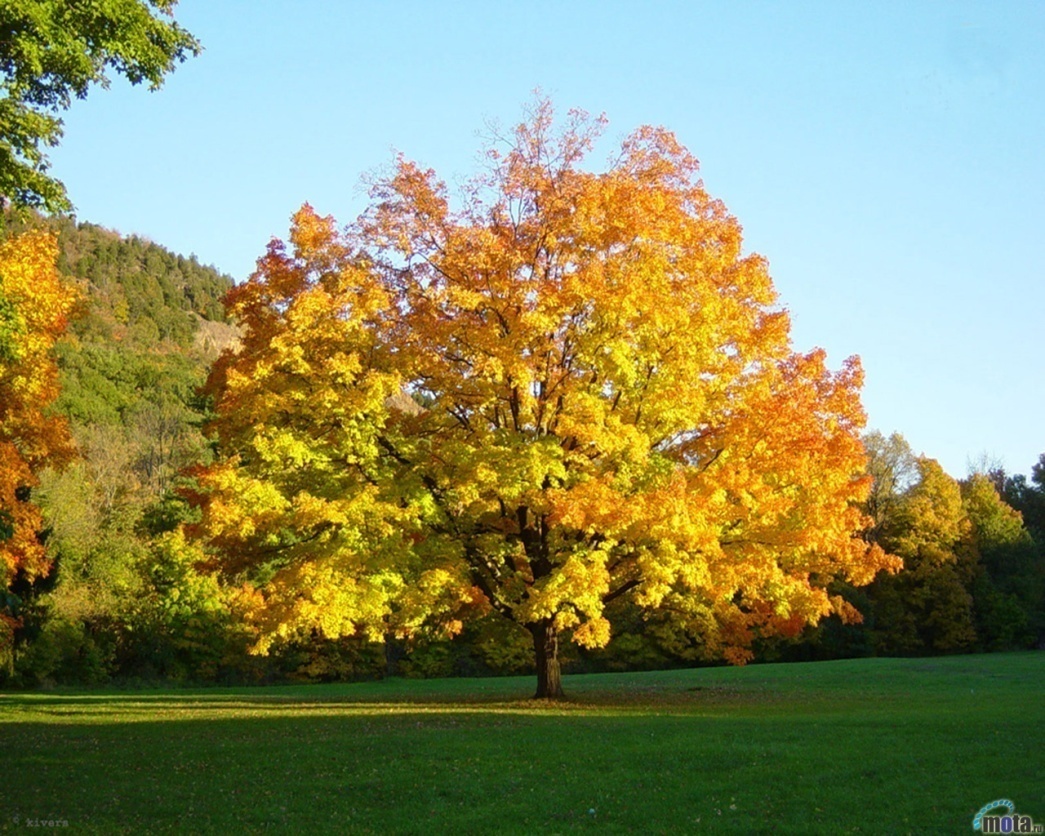 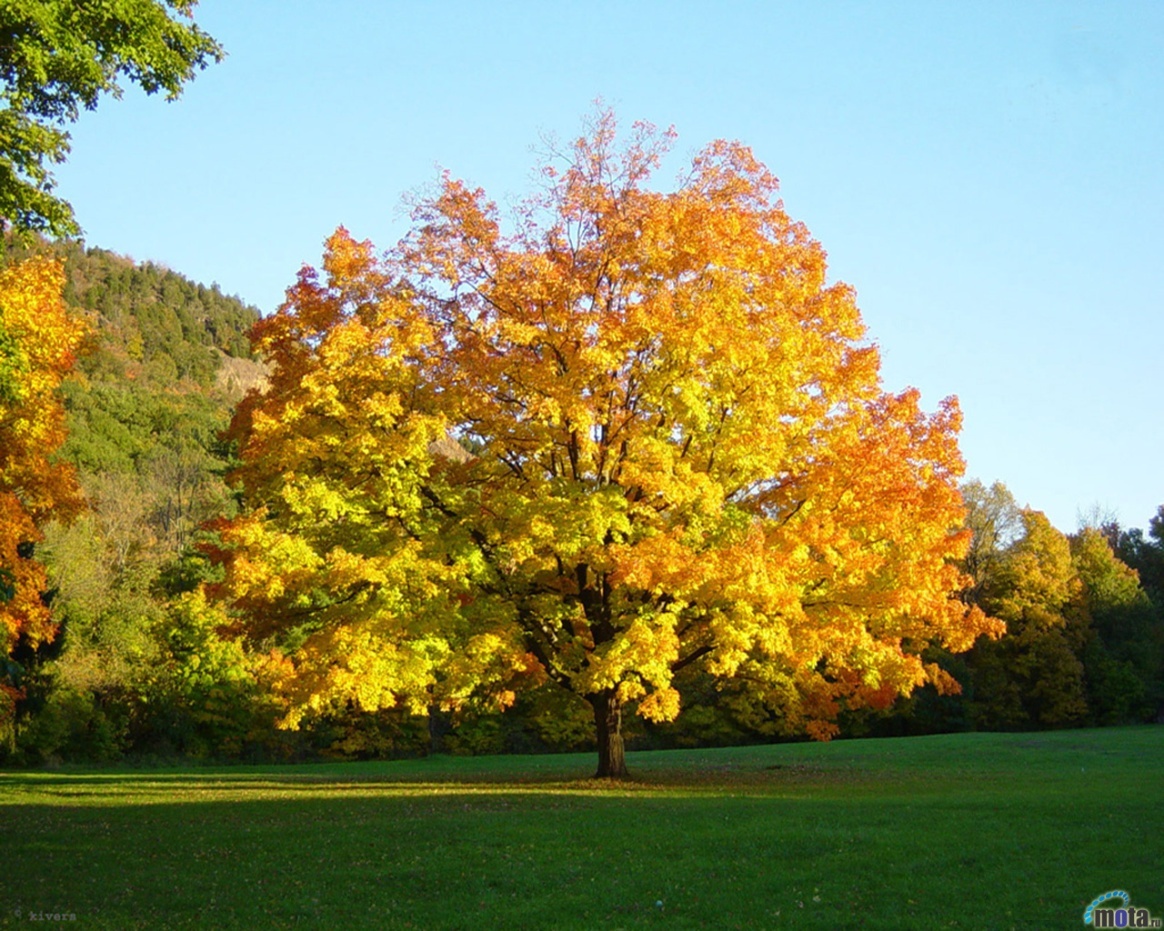